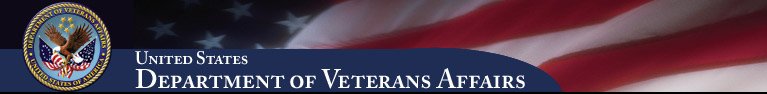 Advanced Planning Briefing to Industry (APBI)Strategic Acquisition Center
Office of Small and Disadvantaged UtilizationTom Leney, Executive Director, Small and Veteran Business Programs
“VA Small Business Programs Update ”
December 10, 2015
Current Situation
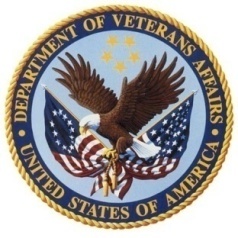 Socioeconomic Goals
Framework for Success
MyVA Verification Initiative
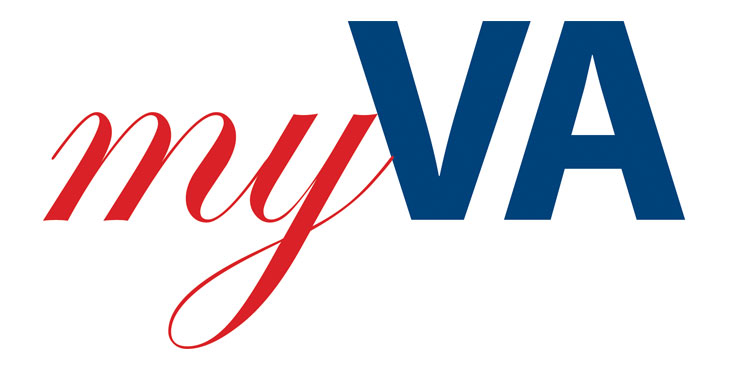 2
Small Business Framework for Success
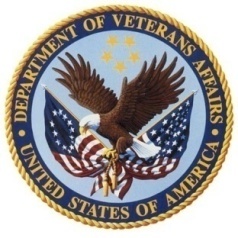 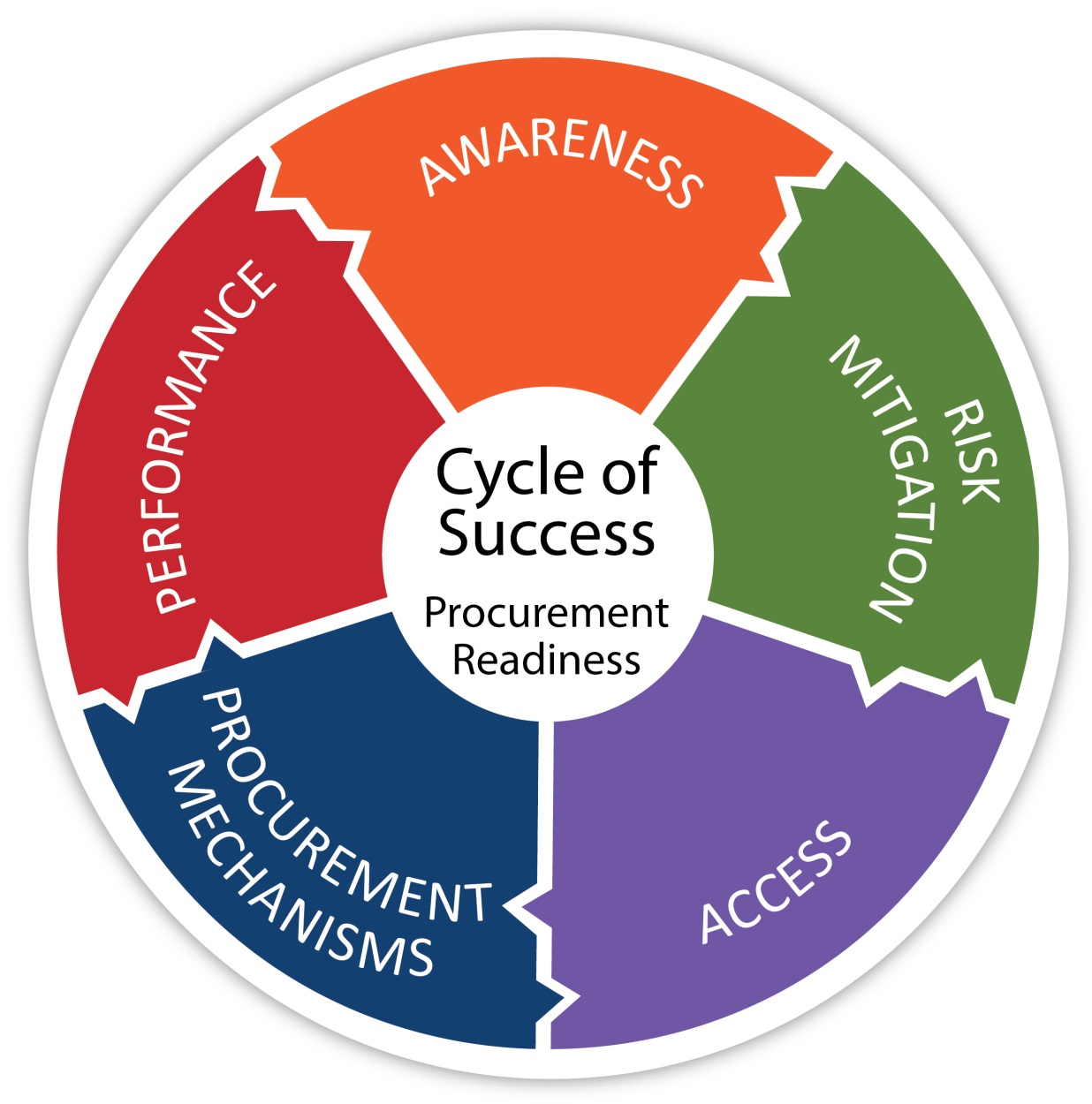 3
Key Initiatives for FY 2016
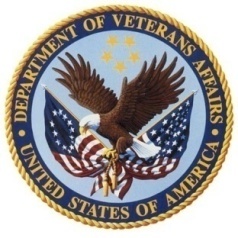 Awareness: Market Research Updates
Access: Direct Access Program Updates
Risk Mitigation: Verification Updates
4
Awareness: Market Research in FY 2016
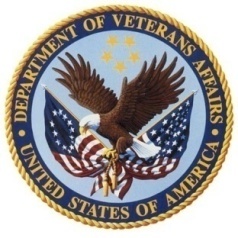 Small Business Intelligence Tool
Linkage to Direct Access Opportunities
5
Direct Access Program (DAP) in FY 2016
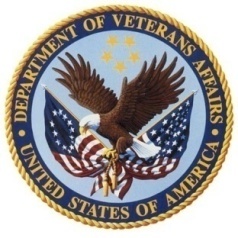 Communities of Interest (COI)
National Veterans Small Business Engagement (NVSBE) 2016
 Minneapolis, MN from Nov 1 – Nov 3
Upcoming DAP Events
http://www.va.gov/osdbu/library/events.asp
6
Risk Mitigation: Verification Transformation
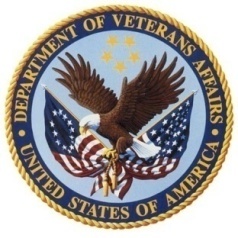 Faster, Better, Cheaper
Pre-qualification Assessment
Case Management Teams
Pre-Determination Findings
7
Risk Mitigation: Verification
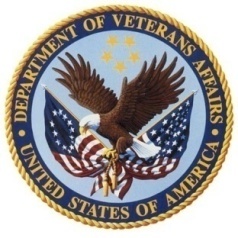 Check Vendor Information Pages (VIP)
Rigorous Standards
Extensive Audit Programs
Response to Fraud Allegations
8